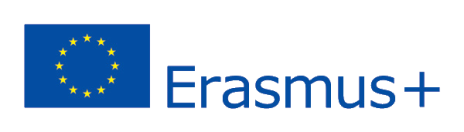 2018-3-HR01-KA205-060151
3. Επιχειρηματικότητα - Επιχειρηματικό σχέδιο
Επιχειρηματικότητα
ΤΙ ΕΙΝΑΙ ΤΟ ΕΠΙΧΕΙΡΗΜΑΤΙΚΟ ΣΧΕΔΙΟ;
Το επιχειρηματικό σχέδιο είναι ένα γραπτό κείμενο, στο οποίο καθορίζονται οι στόχοι, οι δραστηριότητες και οι απαιτούμενοι πόροι, και το οποίο οι επιχειρηματίες ή διαχειριστές των εταιριών δημιουργούν για τις ανάγκες της σύστασης νέας επιχείρησης ή την διεύρυνση υφιστάμενων επιχειρηματικών δραστηριοτήτων ή για τις ανάγκες δανειοδότησης από χρηματοπιστωτικό ίδρυμα.
Ουσιαστικά, το επιχειρηματικό σχέδιο προσδιορίζει τις επιχειρηματικές προτεραιότητες, καθώς επίσης και την αντίληψη εσωτερικών προβλημάτων και την αξιοποίηση των ευκαιριών αγοράς.
ΕΠΙΧΕΙΡΗΜΑΤΙΚΟ ΣΧΕΔΙΟ
ΕΣΩΤΕΡΙΚΟ ΕΓΓΡΑΦΟ
ΕΞΩΤΕΡΙΚΟ ΕΓΓΡΑΦΟ
Κατά κύριο λόγο εξυπηρετεί τη διοίκηση της εταιρείας για να αναλύσει την τρέχουσα κατάσταση στην οποία βρίσκεται η εταιρεία, καθορίζει τα μέτρα που πρέπει να ληφθούν για τη βελτίωση της κατάστασης, καθώς και για την παρακολούθηση της υλοποίησης των προγραμματισμένων επιχειρηματικών δραστηριοτήτων.
Εξυπηρετεί τις τράπεζες ή τους πιθανούς επενδυτές για να αποφασίσουν εάν θα επενδύσουν τα χρήματά τους στην εταιρεία ή όχι.
Σχέδιο σύστασης επιχείρησης
ΤΥΠΟΙ ΕΠΙΧΕΙΡΗΜΑΤΙΚΩΝ ΣΧΕΔΙΩΝ
Εσωτερικό σχέδιο
Στρατηγικό σχέδιο
Λειτουργικό σχέδιο
Σχέδιο ανάπτυξης
Μελέτη σκοπιμότητας
ΜΟΡΦΗ ΕΠΙΧΕΙΡΗΜΑΤΙΚΟΥ ΣΧΕΔΙΟΥ
Προτεινόμενη δομή επιχειρηματικού σχεδίου (παράδειγμα HR: Κροατική Υπηρεσία Μικρών Επιχειρήσεων, Καινοτομίας και Επενδύσεων (HAMAG-BICRO):
Πληροφορίες επιχειρηματία
Αφετηρία
Αντικείμενο της επιχείρησης
Τοποθεσία
Τεχνολογικά και τεχνικά στοιχεία της επιχείρησης
Αιτιολόγηση αγοράς
Οικονομικά στοιχεία της επιχείρησης
Τελική αξιολόγηση του έργου
ΜΟΡΦΗ ΕΠΙΧΕΙΡΗΜΑΤΙΚΟΥ ΣΧΕΔΙΟΥ
1. ΠΛΗΡΟΦΟΡΙΕΣ ΕΠΙΧΕΙΡΗΜΑΤΙΑ
1.1. Γενικές πληροφορίες
1.2. Στοιχεία ιδρυτή της ΛΤΔ ή του ιδιοκτήτη της επιχείρησης
ΜΟΡΦΗ ΕΠΙΧΕΙΡΗΜΑΤΙΚΟΥ ΣΧΕΔΙΟΥ
2. ΑΦΕΤΗΡΙΑ
2.1. Η παρουσίαση μιας επιχειρηματικής ιδέας
2.2. Το όραμα και το έργο μιας επιχείρησης
ΜΟΡΦΗ ΕΠΙΧΕΙΡΗΜΑΤΙΚΟΥ ΣΧΕΔΙΟΥ
3. ΑΝΤΙΚΕΙΜΕΝΟ ΤΗΣ ΕΠΙΧΕΙΡΗΣΗΣ
3.1. Περιγραφή της υφιστάμενης επιχείρησης
3.2. Περιγραφή των επιχειρηματικών δραστηριοτήτων στο έργο- υφιστάμενο πρόγραμμα
3.3 Περιουσιακά στοιχεία και επιχειρηματική αποδοτικότητα
3.4. Θέση στην αγορά προμηθειών
ΜΟΡΦΗ ΕΠΙΧΕΙΡΗΜΑΤΙΚΟΥ ΣΧΕΔΙΟΥ
4. ΤΟΠΟΘΕΣΙΑ
4.1. Περιγραφή της υφιστάμενης τοποθεσίας
4.2. Περιγραφή της τοποθεσίας του έργου
4.3. Περιγραφή του τρόπου προστασίας του περιβάλλοντος και οι επιπτώσεις
ΜΟΡΦΗ ΕΠΙΧΕΙΡΗΜΑΤΙΚΟΥ ΣΧΕΔΙΟΥ
5. ΤΕΧΝΟΛΟΓΙΚΑ ΚΑΙ ΤΕΧΝΙΚΑ ΣΤΟΙΧΕΙΑ ΤΗΣ ΕΠΙΧΕΙΡΗΣΗΣ
5.1. Περιγραφή της δομής επένδυσης (τεχνική, τεχνολογική)
5.2. Οργανόγραμμα και καταμέτρηση του υφιστάμενου προσωπικού
5.3. Οργανόγραμμα, καταμέτρηση και δυναμική για νέο προσωπικό
ΜΟΡΦΗ ΕΠΙΧΕΙΡΗΜΑΤΙΚΟΥ ΣΧΕΔΙΟΥ
6. ΑΙΤΙΟΛΟΓΗΣΗ ΑΓΟΡΑΣ
6.1. Αγορά προμηθειών
6.2. Αγοραπωλησία
6.3. Εκτίμηση για την πραγματοποίηση εσόδων - εξόδων
ΜΟΡΦΗ ΕΠΙΧΕΙΡΗΜΑΤΙΚΟΥ ΣΧΕΔΙΟΥ
7. ΟΙΚΟΝΟΜΙΚΑ ΣΤΟΙΧΕΙΑ ΤΗΣ ΕΠΙΧΕΙΡΗΣΗΣ
7.1. Επενδύσεις σε πάγια στοιχεία ενεργητικού
7.2. Επενδύσεις κεφαλαίου κίνησης
7.3. Λειτουργικά έξοδα
7.4. Υπολογισμός απόσβεσης
7.5. Πηγές χρηματοδότησης
7.6. Εμφάνιση λογαριασμού αποτελεσμάτων (εισόδημα)
7.7. Δείκτες απόδοσης και ταμειακές ροές
       7.7.1. Ταμειακή Ροή
       7.7.2. Δείκτες απόδοσης
ΜΟΡΦΗ ΕΠΙΧΕΙΡΗΜΑΤΙΚΟΥ ΣΧΕΔΙΟΥ
8. ΤΕΛΙΚΗ ΑΞΙΟΛΟΓΗΣΗ ΤΟΥ ΕΡΓΟΥ
HOW TO MAKE A BUSINESS PLAN?
1) Προετοιμασία για τη δημιουργία επιχειρηματικού σχεδίου
Βήμα 1: Προσδιορισμός του σκοπού και του περιεχομένου του επιχειρηματικού σχεδίου
Βήμα 2: Έρευνα αγοράς και συλλογή πληροφοριών
Βήμα 3: Ανάλυση, επιλογή και οργάνωση των συλλεγόμενων πληροφοριών
 
2) Σύνταξη του τρόπου διεκπεραίωσης του επιχειρηματικού σχεδίου
Βήμα 4: Επιχειρηματική ιδέα (έργο)
Βήμα 5: Πτυχές της αγοράς του επιχειρηματικού σχεδίου
Βήμα 6: Τεχνολογικές πτυχές του επιχειρηματικού σχεδίου
Βήμα 7: Οργανωτικές πτυχές του επιχειρηματικού σχεδίου
Βήμα 8: Χρηματοοικονομικές πτυχές του επιχειρηματικού σχεδίου
 
3) Οριστικοποίηση του επιχειρηματικού σχεδίου
Βήμα 9: Αναθεώρηση και βελτίωση του επιχειρηματικού σχεδίου
Βήμα 10: Περιληπτική συγγραφή του επιχειρηματικού σχεδίου
Βήμα 11: Μορφοποίηση του επιχειρηματικού σχεδίου